Postsecondary CTE
2022-2023 Annual Perkins Planning Meeting 
April 19 & 28, 2022
Virtual/Greensboro, NC

www.ncperkins.org
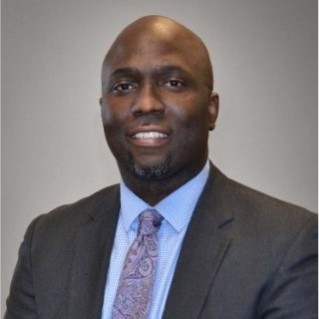 NC Community Colleges
Dr. Levy Brown
Senior Vice-President and Chief Academic Officer
Academic And Student Services Division
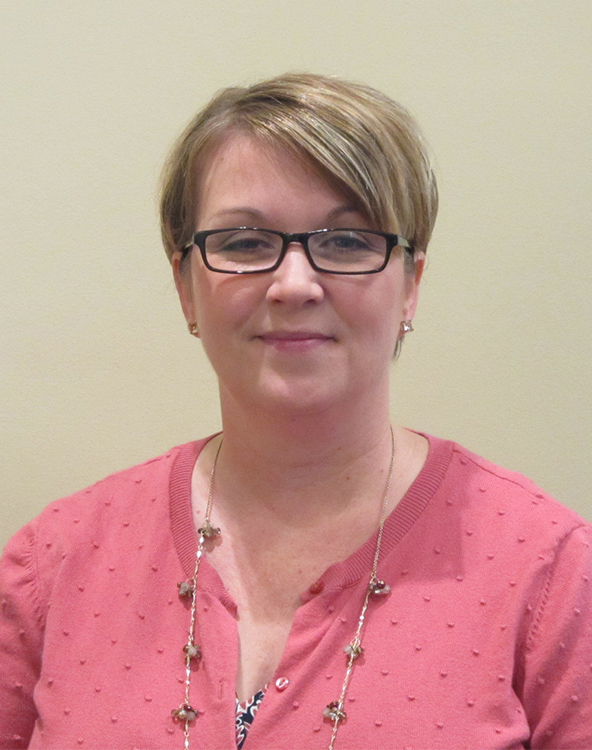 NC Community Colleges
Dr. Lisa Eads
Associate Vice-President
Academic Programs
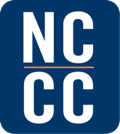 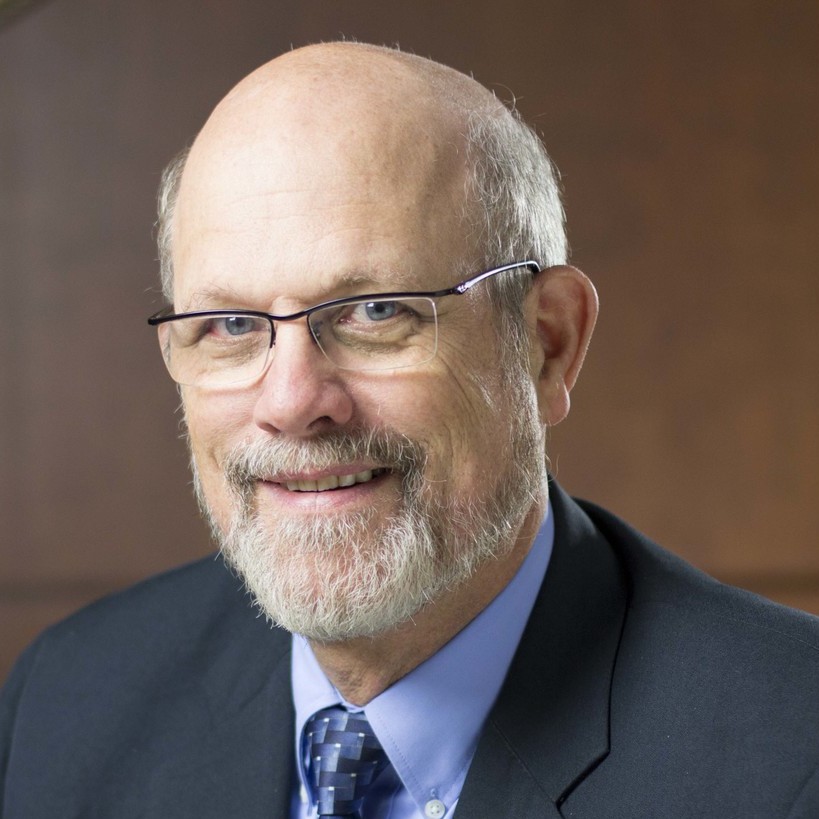 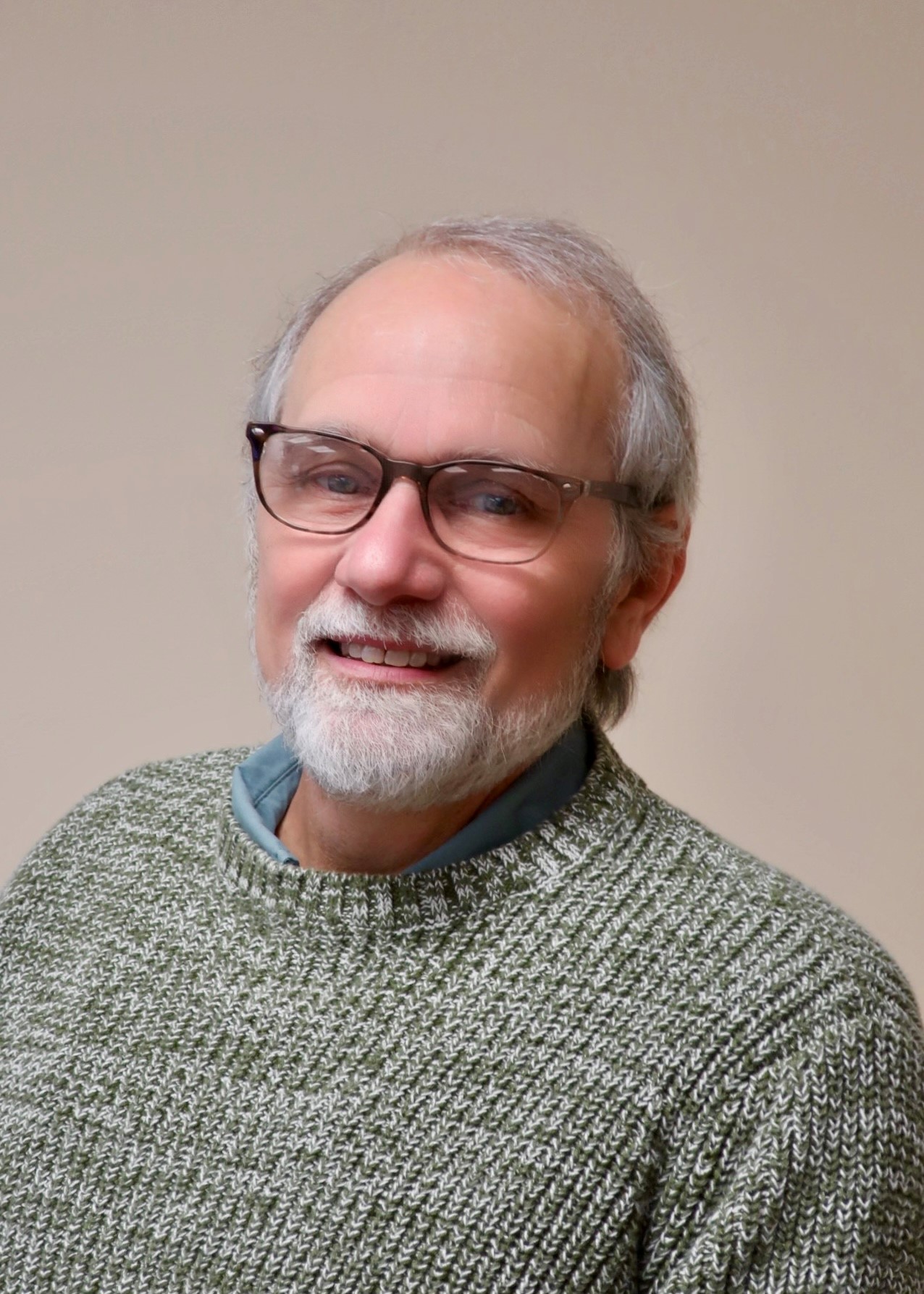 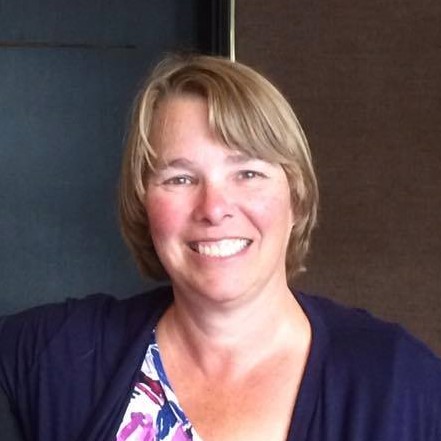 Dr. Tony Reggi
Patti Coultas
Dr. Bob Witchger
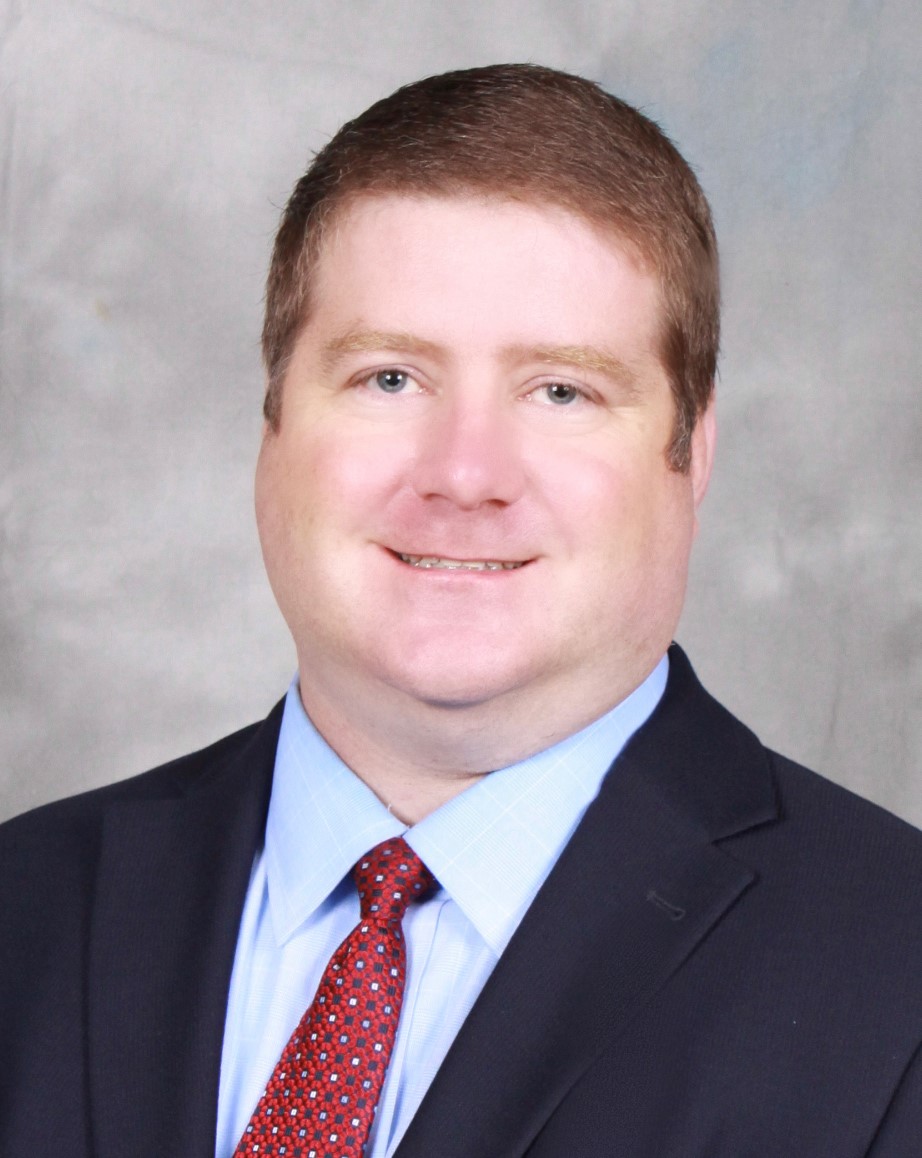 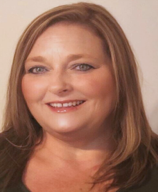 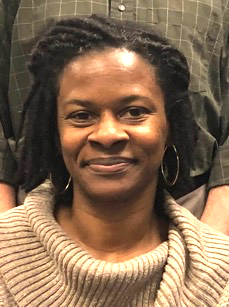 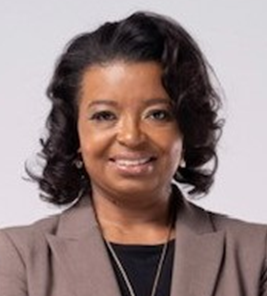 Dr. Mary Olvera
Darice McDougald
Dr. Lane Freeman
Michelle Lair
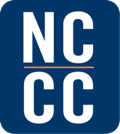 Curriculum Programs Team
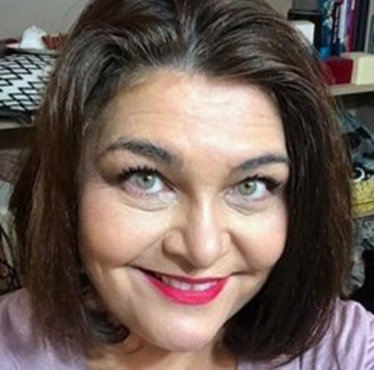 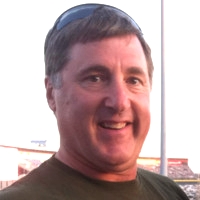 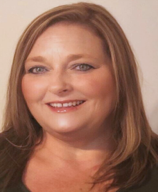 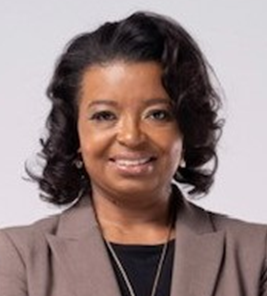 Michelle Lair
Dr. Lori Byrd
Dr. Hilmi Lahoud
Dr. Frank Scuiletti
Dr. Mary Olvera
Student Services Team
Purpose of Perkins
Develop more fully the academic knowledge and technical and employability skills of secondary education students and postsecondary education students who elect to enroll in CTE curriculum programs and programs of study
[Speaker Notes: The Strengthening Career and Technical Education for the 21st Century Act reauthorized and updated the Carl D. Perkins Career and Technical Education Act of 2006 to become the current Carl D. Perkins Career and Technical Education Act of 2006 as amended by the Strengthening Career and Technical Education for the 21st Century Act (Perkins V)


This updated act stresses:
-  Academic, Technical, and Employability Skills 
- Funding Secondary and Postsecondary CTE 
- Focusing on  Students who elect to enroll in CTE Programs of Study]
Postsecondary Perkins
Basic Grant - Enhancing 9-14 Programs of Study (POS) that link secondary to postsecondary POS 
Leadership Grant – Promoting New Ideas
Post-secondary Performance Indicators 
Methods of Administration – (MOA) Equity & Accessibility
Leadership Projects
Current Leadership:
EDU Alignment
EC-Council/Cisco Cybersecurity
Apple Swift Programming
Career Coach Training
Broadcasting Production Alignment 
Immersive Learning
ABLR
Leadership projects have statewide significance. The scope of allowable projects may be found in Section 124 of the Perkins Act.
Methods of Administration (MOA) of Federal CTE Programs
Student accessibility (physical parameters)
Student access (policies and procedures)
Equity in teaching faculty, enrolled students, and support staff
Methods of Administration (MOA) of Federal CTE Programs Checklist
Administrative  - Notice of non-discrimination  
Site location and student eligibility 
Equity recruitment 
Admissions 
Student financial assistance 
Counseling and prevocational programs 
Services for students with disabilities 
Accessibility 504-ADA 
Comparable facilities 
Work study, cooperative education, job placement, apprenticeship 
Employment
CLNAs and Applications
CLNAs last for 2 years. Check to ensure yours are still valid (look at date submitted in Moodle)
New or updated CLNAs must be submitted before your local plan is reviewed.
Applications must also be updated if CLNAs change
The following slides have a few promising practice ideas from the mid-year reviews to address CLNA gaps
Ideas to address CLNA Gaps/Needs
Alamance - Bring Your “A Game” for Work-Based Learning
AB Tech - Apprenticeships in Culinary and Early Childhood
Blue Ridge - Women Rock IT and also Aviso
Central Carolina - NC BioNetwork Phase 1
Gaston College - Student Recruiter
Mayland - Summer Camp Faculty continue working with middle level students in a   club format in Criminal Justice and Applied Engineering
Ideas to address CLNA Gaps/Needs – page 2
College of the Albemarle - Test Drive for Adults and VR for BLET
Carteret - Mental Health First Aide Institution-wide training
Bladen - Full Steam Ahead collaboration with 5-8 graders
Sandhills - Brothers Achieving Success & Excellence minority male focused
Lenoir - Interdisciplinary work teams
Johnston - culinary arts box lunch summer program "plan to plate“
Surry – Created CE to CU Pathways
Ideas to address CLNA Gaps/Needs – page 3
Forsyth Tech - Using the BILT model for CLNA
Edgecombe - Using tech to keep students on track virtual welders, video system for cosmetic arts, carry home equipment
Southwestern - Technology Lending Program/Hyflex model
Halifax - Maker Space collaboration between programs
Brunswick – using Adjunct nursing faculty as tutors
Coastal Carolina – Simulators in automotive and electrical engineering technology
Western Piedmont – New Apprenticeship Programs
Questions from the colleges
How to determine if an expenditure is allowable 
Ideas on how to use funds to increase diversity, equity, inclusion and access
Processes and Procedures
2022-2023 
		Perkins Handbook
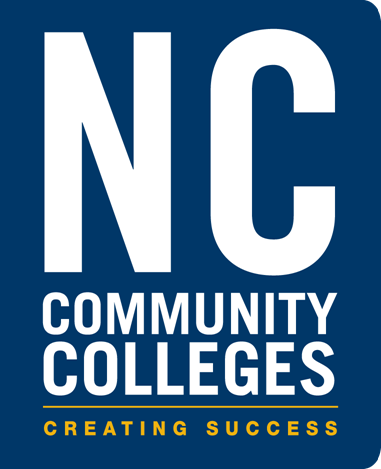 Accountability Measures
1P1: Post-program Placement - percentage of CTE Concentrators who completed a CTE program of study during the previous reporting year, who remain enrolled in postsecondary education or are placed in employment during the subsequent fall semester. 
2P1: Earned Recognized Postsecondary Credential - The percentage of CTE Concentrators who receive a recognized postsecondary credential (Certificate, Diploma, and/or Associate Degree) during the reporting year. 
3P1: Nontraditional Program Concentration - Percentage of nontraditional CTE Concentrators in programs of study that are nontraditional for their gender.
[Speaker Notes: Clean up data – identify all CTE students  
Increase student advising for completion and placement  
Award students certificates when they are earned 
Set up retention task force 
Flag completers and monitor progress
Set up early alert system]
Negotiated Levels of Performance
Time to negotiate level or goal for 2022-2023 academic year

1P1 - Postprogram Placement
2P1 - Earned Recognized Postsecondary Credential
3P1 - Nontraditional Program Concentration
Completing Negotiated Level Form

Perkins Contacts will be emailed their form
Print the page
Fill in three red rectangles
Sign where it says Perkins Contact
Scan to PDF
Upload to the Moodle
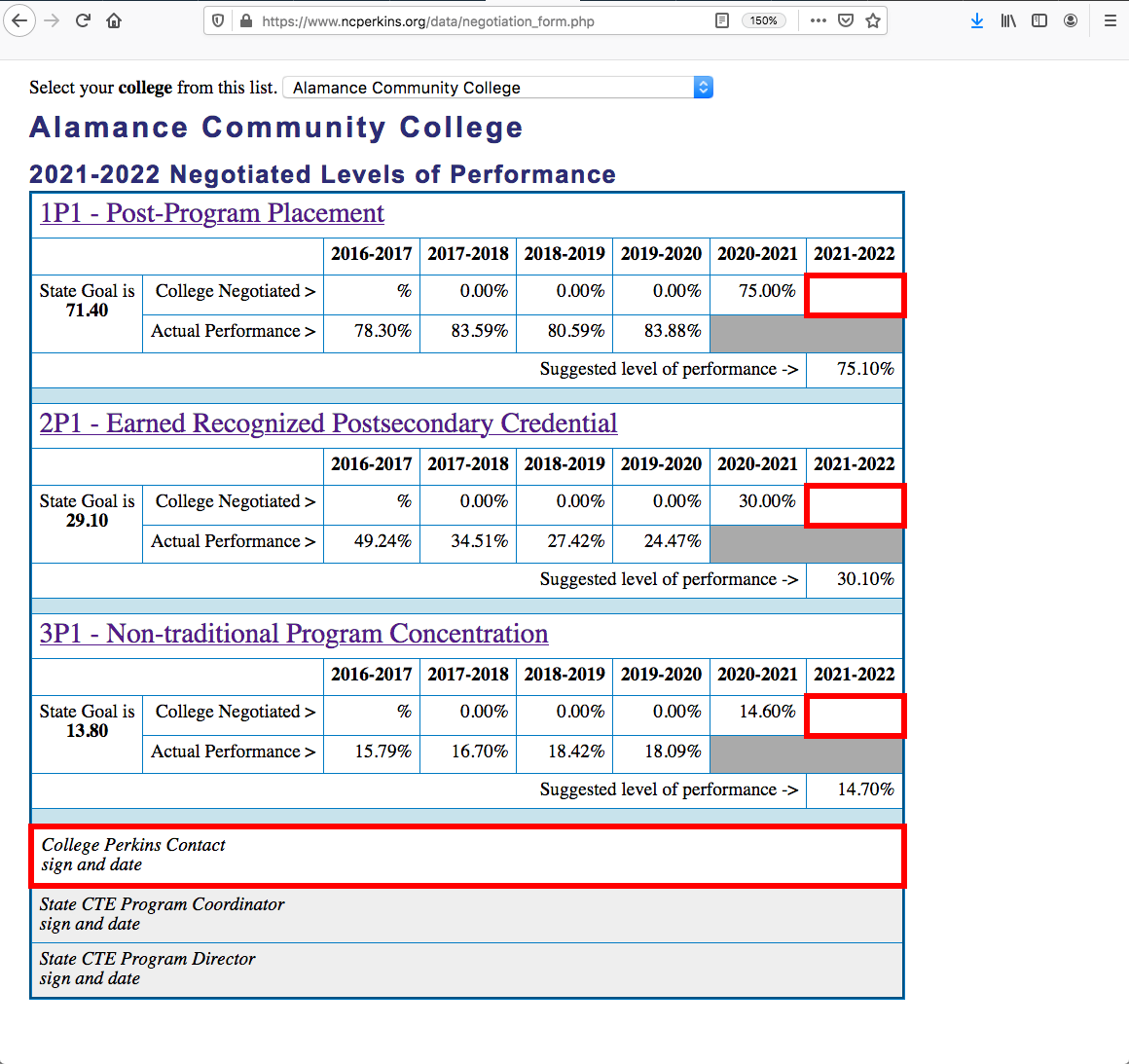 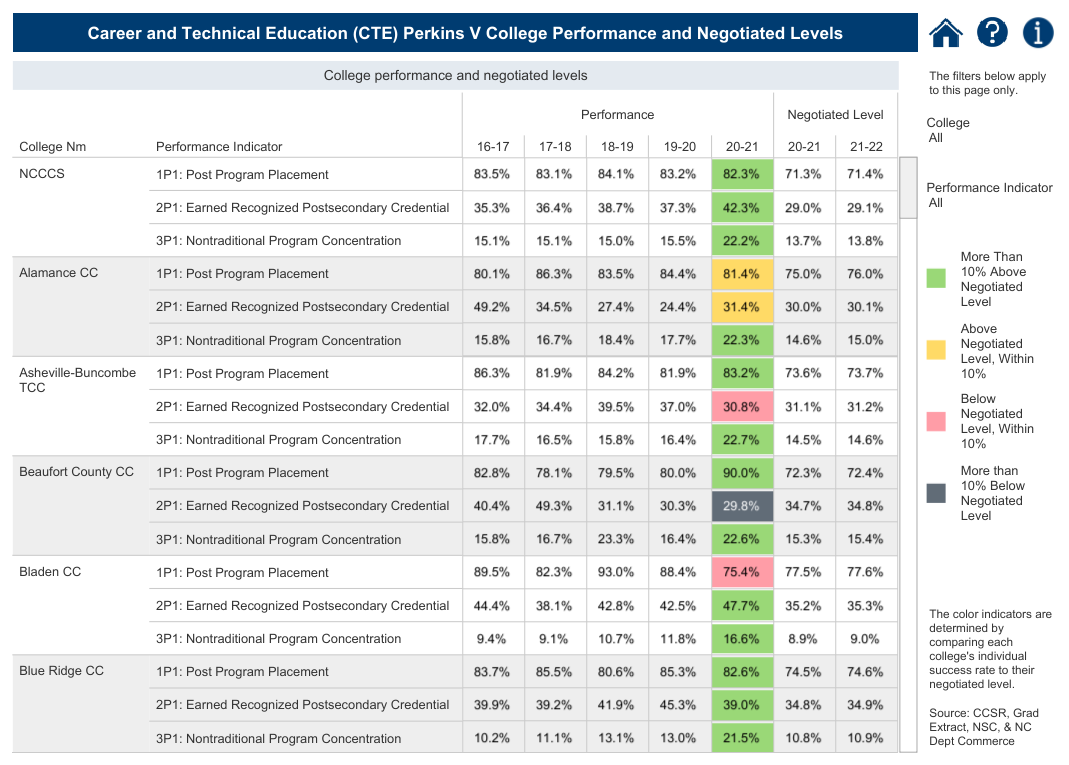 Adding a Core Indicator
An additional measure will be added in the 2022-23 academic year
4P1 Student Technical Attainment – The percentage of students who passed a technical skills assessment or when no technical assessment data is available, earned a GPA of 2.5 or higher in credit bearing courses during the program year.
Budget Modification Form
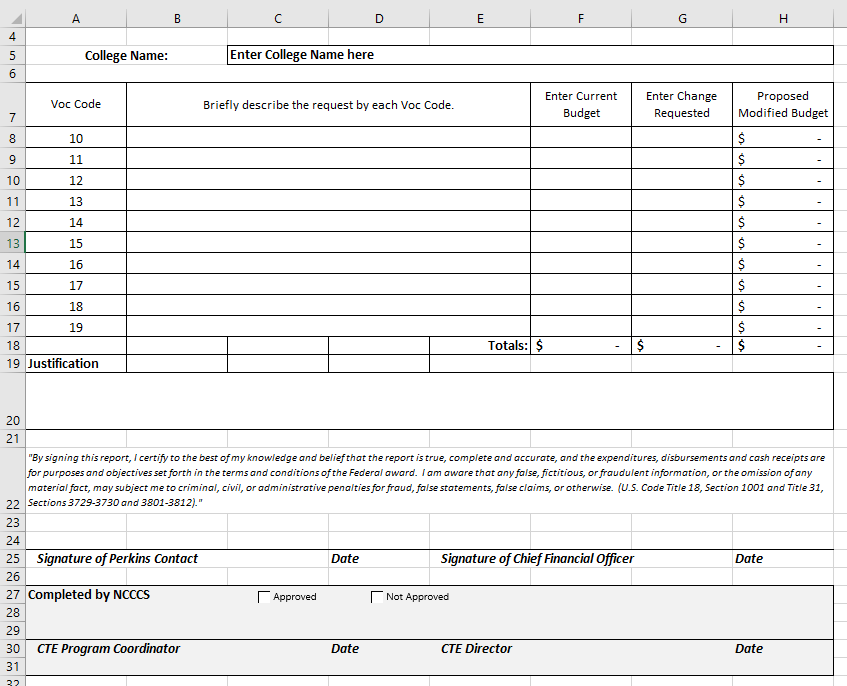 Modification – always start with the most recent approved budget
Initial Budget
Modification 1
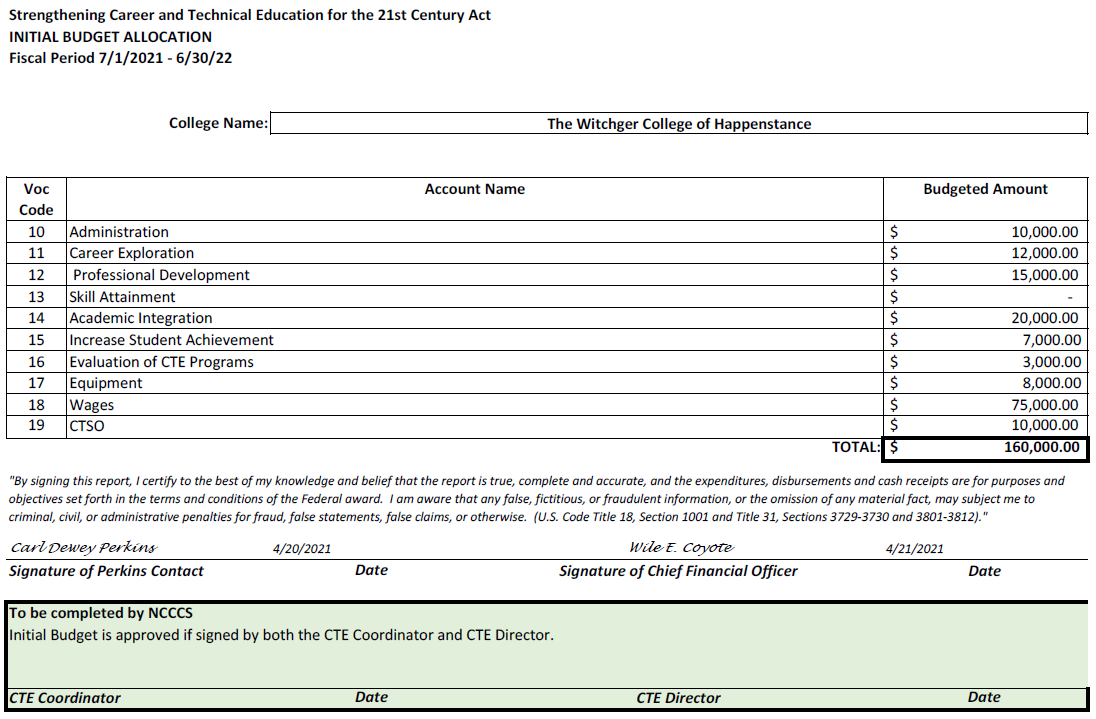 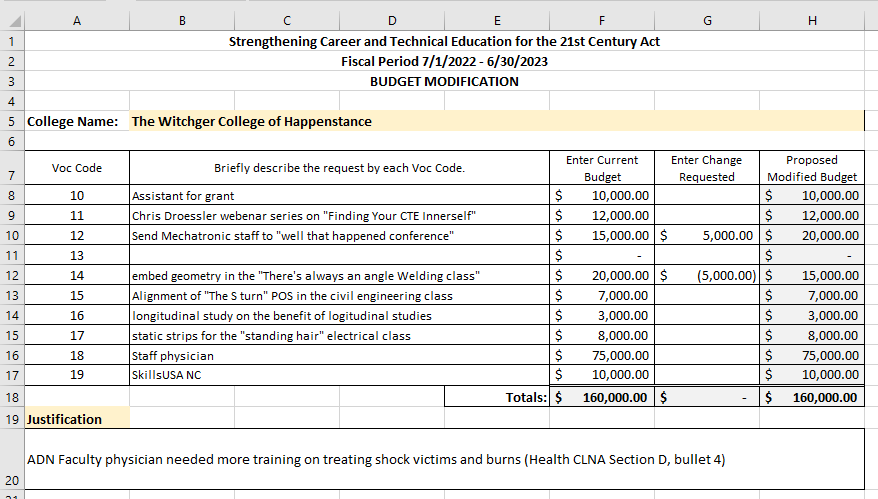 Modification 2
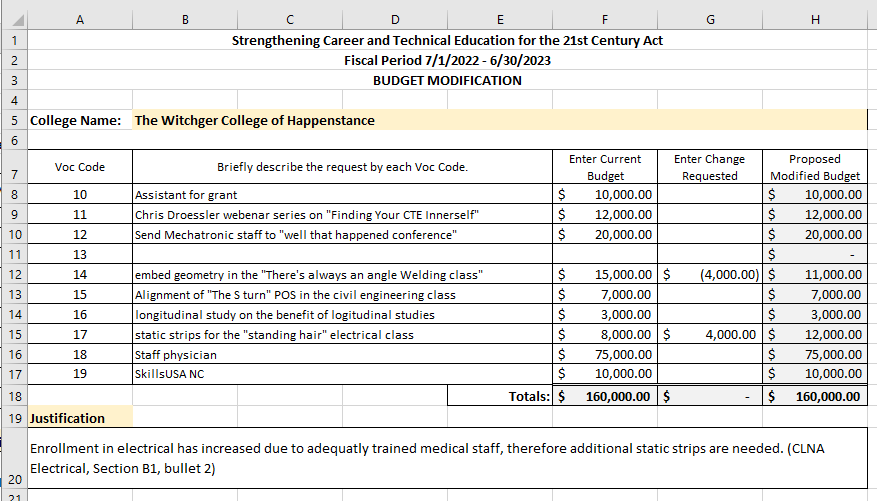 Add new activity and connect to CLNA – Change requested must total $0.00
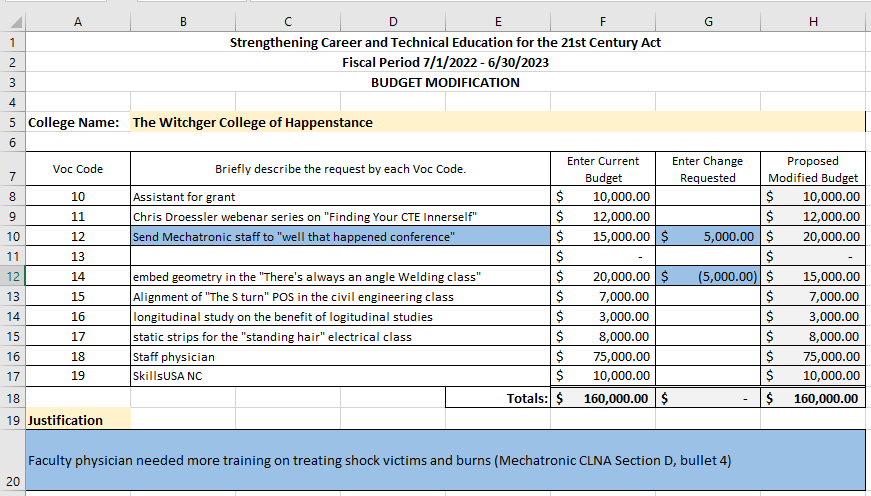 Adding Carry-forward – Change requested must total difference between planning budget and approved total
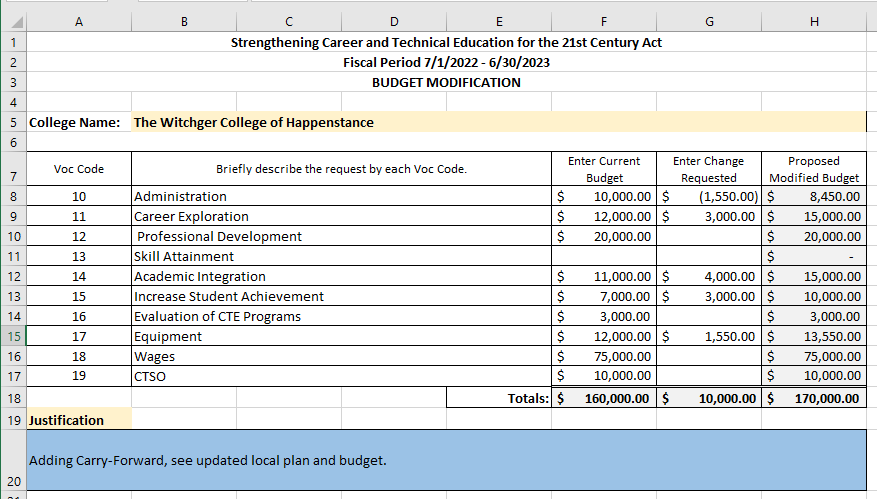 Being Monitored by NCCCS
Not an official audit, but a program monitoring
Three categories:
Split Time and Effort Employee time documentation
Equipment (for those who spend a large percentage on equipment)
On-Site
Calculating Risk for on-site monitoring
Meeting attendance (identified by a blue star in NCPerkins)
New Perkins Coordinator
Employees paid by Perkins
All contacts listed
Large Grants (more than $500,000)
Submitted documents in NCPerkins
Have not been monitored in 5 years
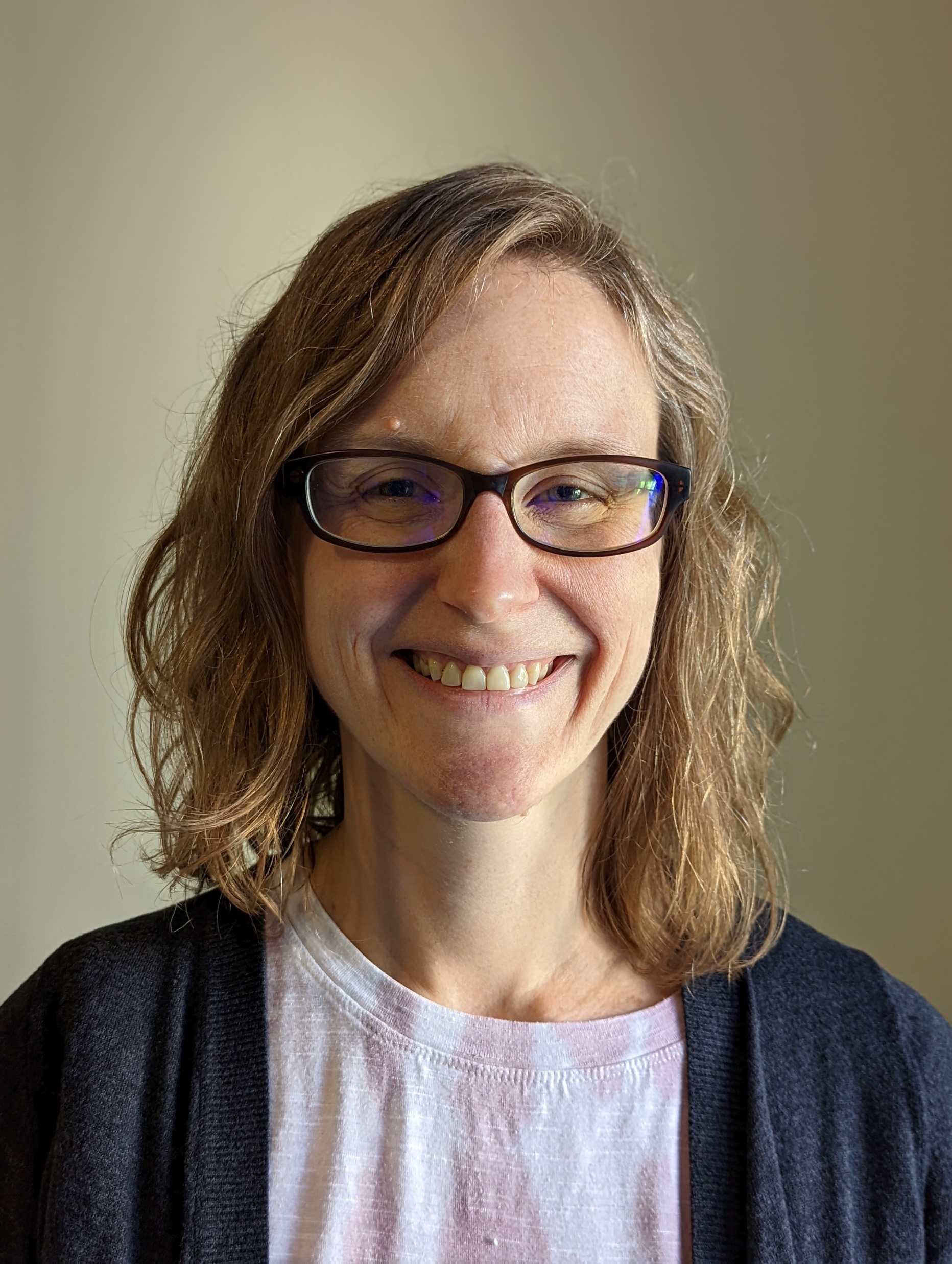 NC Community Colleges
Elizabeth Stoddard
Business Intelligence Analyst 
Research and Performance Management
[Speaker Notes: stoddarde@nccommunitycolleges.edu
919-807-7223]
NCPerkins Moodle Tutorial
April 2022
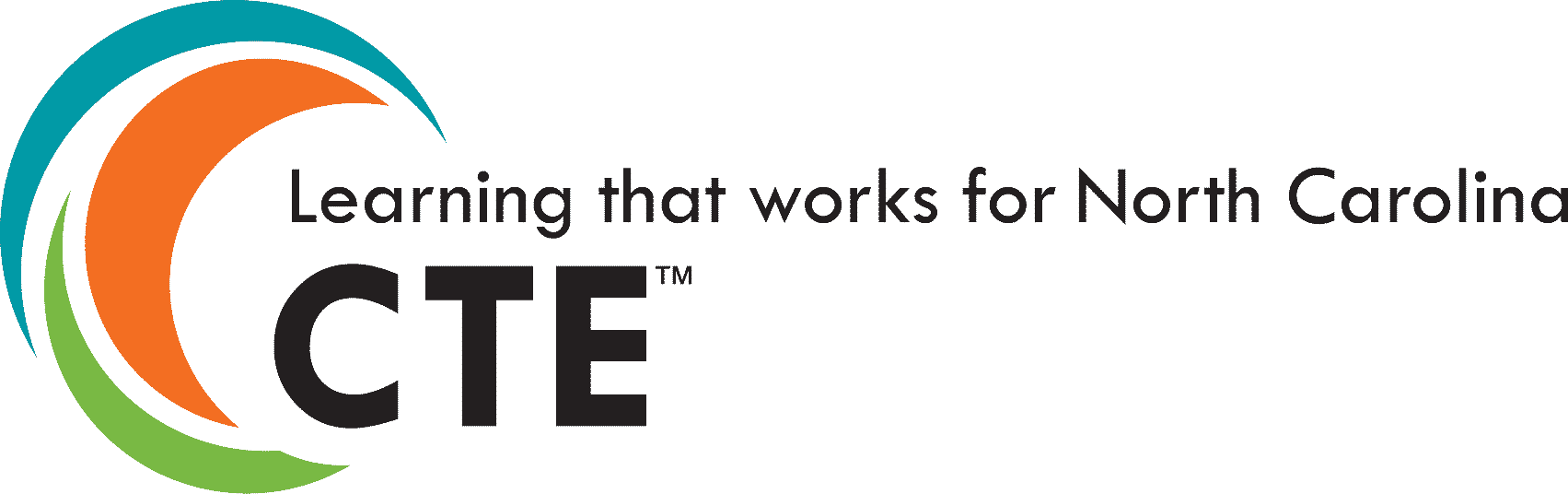 Purpose of NCPerkins
NCPerkins (https://www.ncperkins.org) is a Moodle site.
We use a Moodle “course” as a secure on-line method of collecting Perkins grant documents from each college. 
We also use the Moodle to share information – typically on the landing page.
NCPerkins Landing Page (login not required)
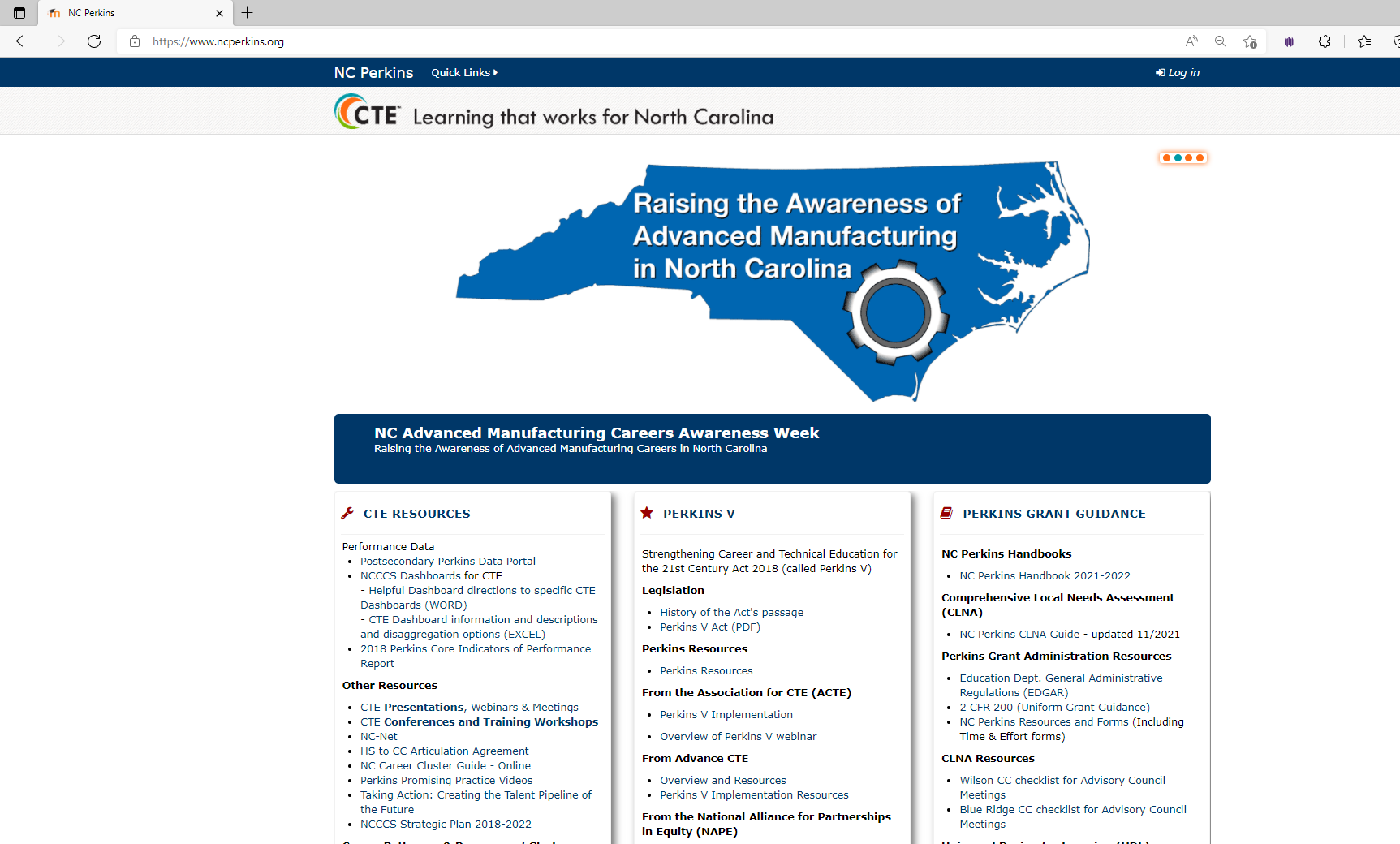 Information includes:
Perkins Handbook and CLNA Guide
Link to the data portal and dashboards, as well as information about data available
Time and Effort Forms
Link to meeting and presentation registration and recordings
And additional information that may be helpful
Logging into your college’s account
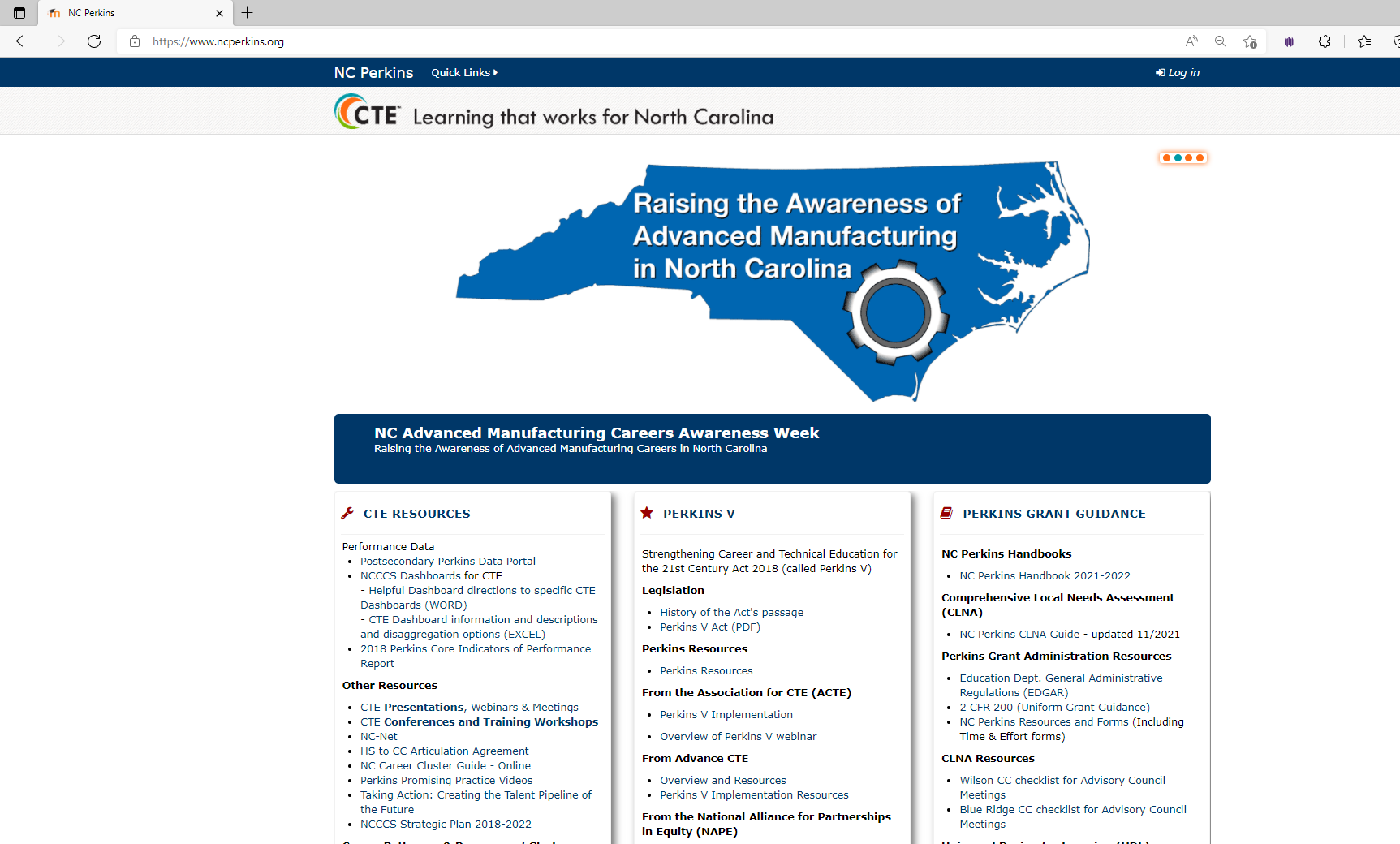 Each college has a username that starts with the beginning of their college’s name. 
For example: alamance or blueridge
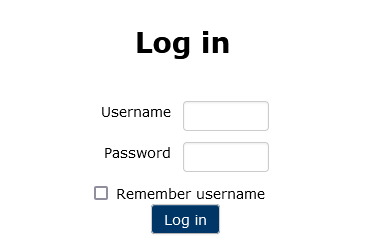 Each year has a “course”
Click or hover over “My Courses” to show the dropdown list of available courses. Scroll down to select one.
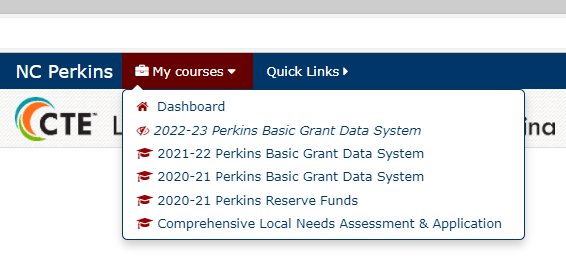 2022-23 Course is organized by due date
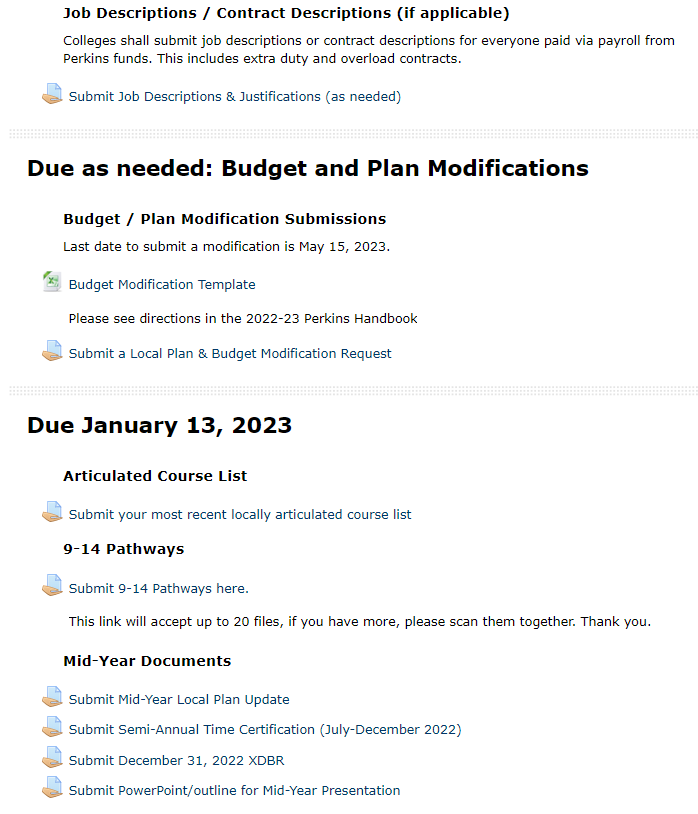 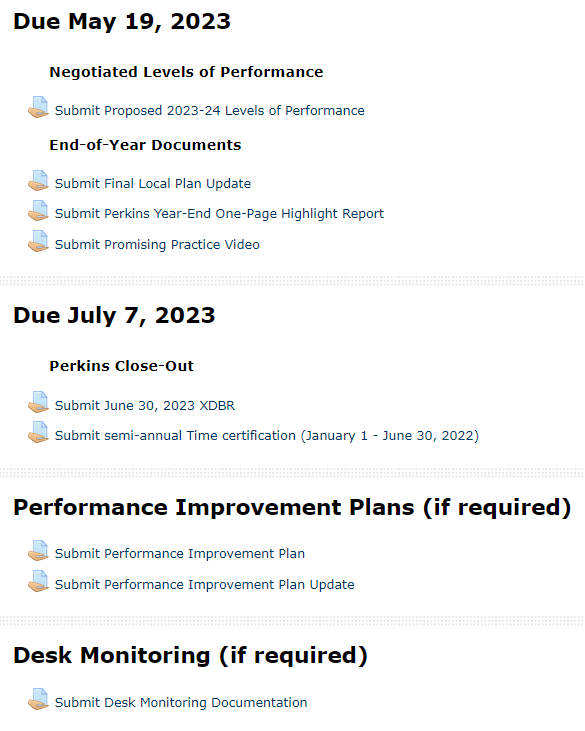 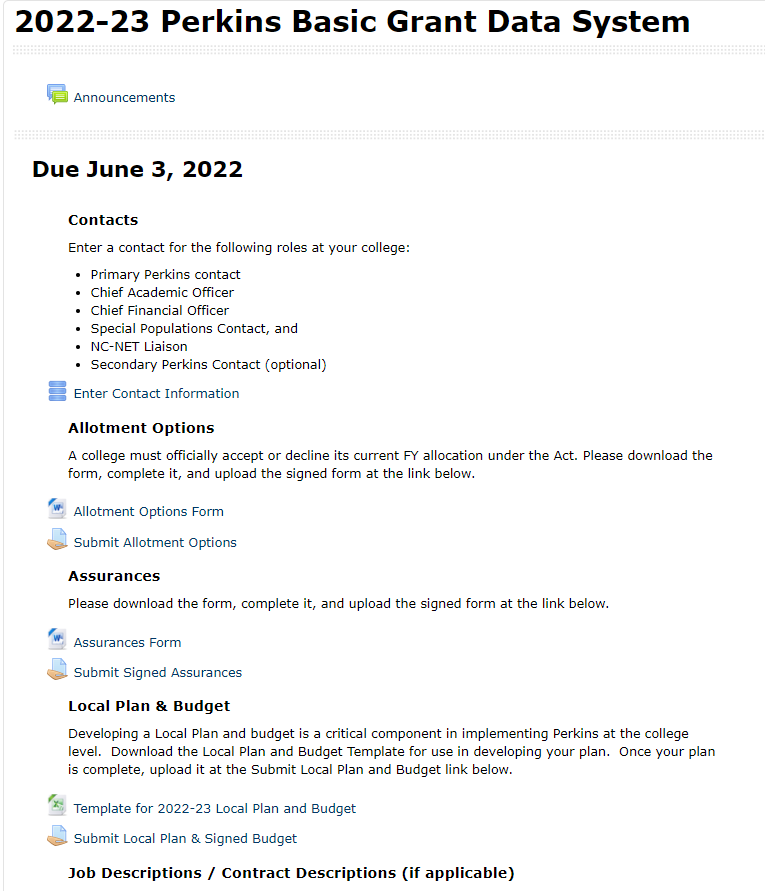 Adding Contacts
You must enter a contact for each category, even if it is the same person.
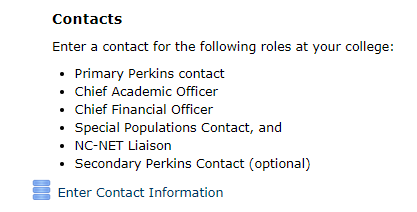 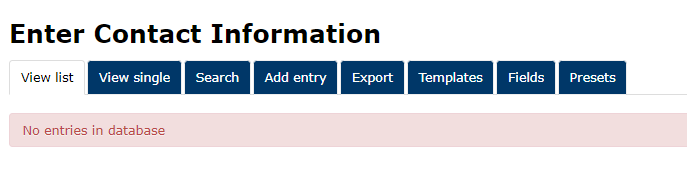 2
Step 1
Enter a new contact
3
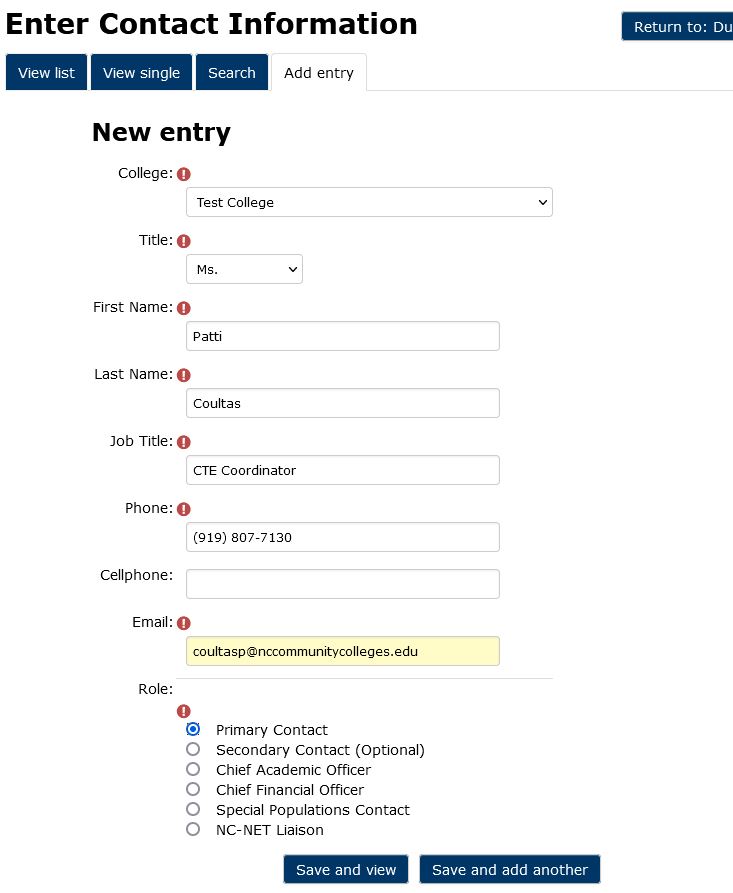 Enter contactinformation
Select “Save and add another” until all required Roles have been entered, then select “save and view” to finish.

You may enter more than one contact for each role.
Editing a contact
Select Enter Contact Information from the main course page
Scroll down to the contact that needs editing
Select the edit icon
When done, select “Save and view”
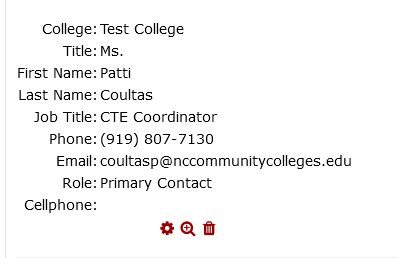 Navigating within the course
When the task on a page is completed in a course, you may 
return to the top of the course page by selecting the course title on the navigation toolbar (arrow A)
go to the section the current assignment is in by selecting “Return to:” (arrow B), or 
return to the NCPerkins landing page by selecting the CTE Logo (arrow C)
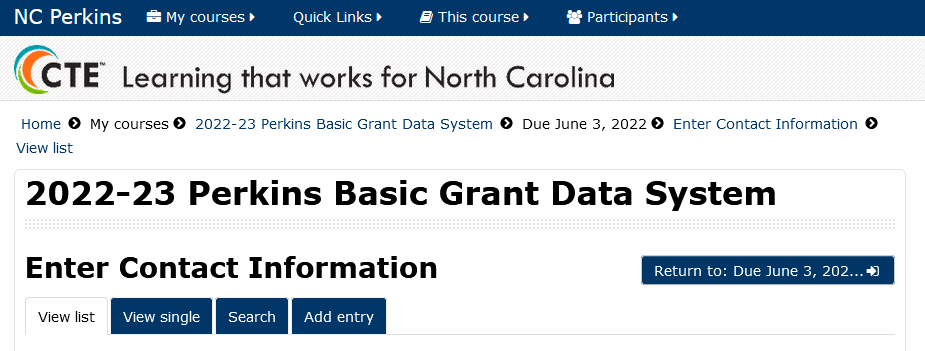 C
A
B
Using assignment templates
Select the template and download the file. Open and then save as a new file name, preferably with the college name in the title.
Complete the template and save
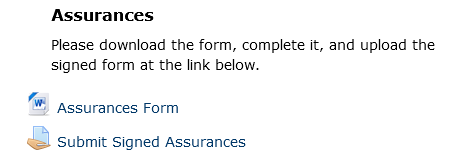 Step 1
Submitting documents
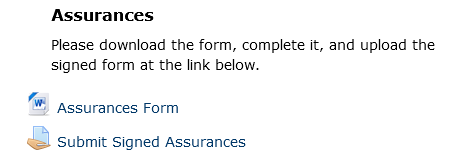 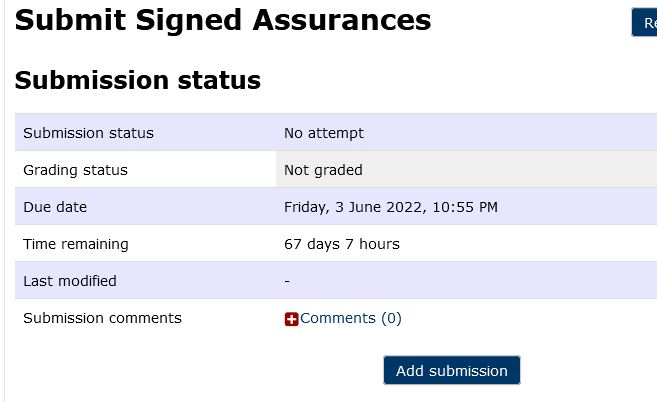 Step 1
Step 2
Drag document(s) into submission box
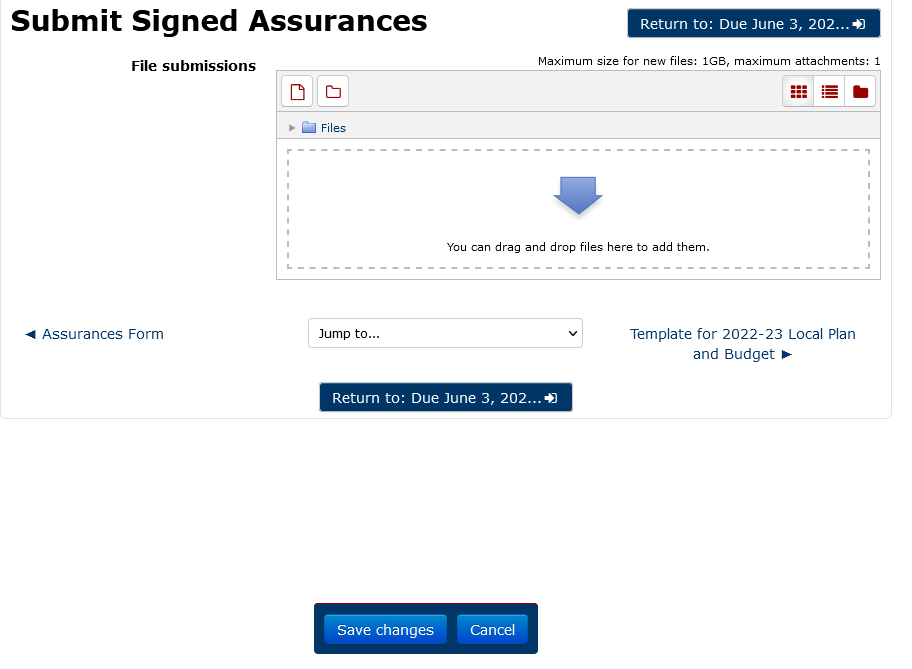 You may drag more than one file. If you reach the file limit, contact your CTE Coordinator
Step 1
Once all the documents have been added, select “save changes”
Step 2
View List of Assignments
To view a list of assignments, due dates, submission status, & grade
1
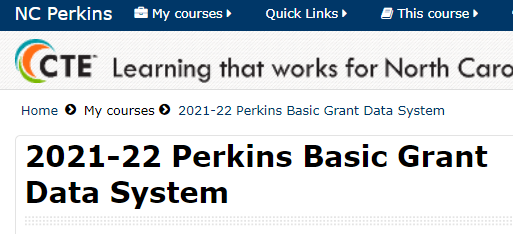 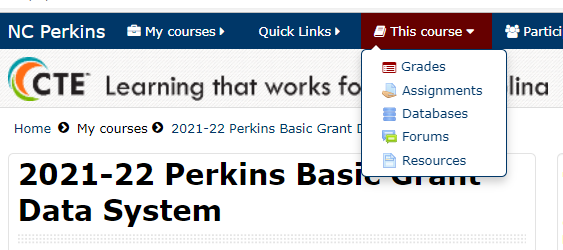 Step 2
View list of assignments
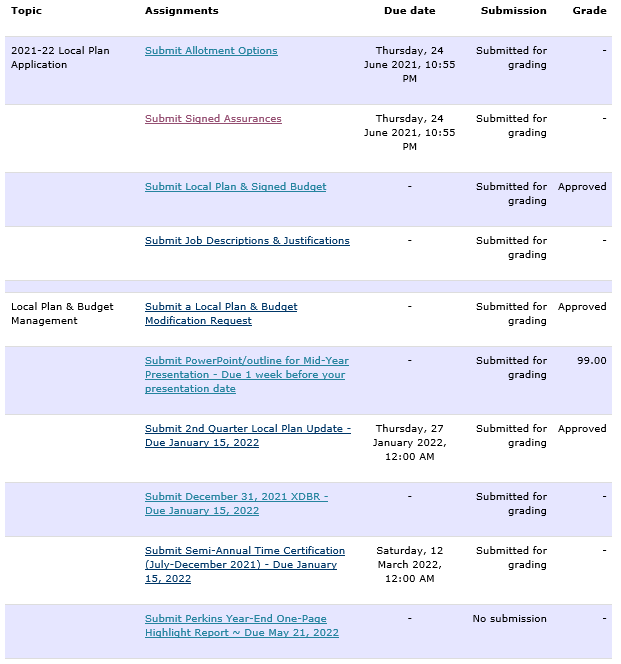 Submitted and graded
No submission? Is it overdue?
2022-23 has been reorganized by due date
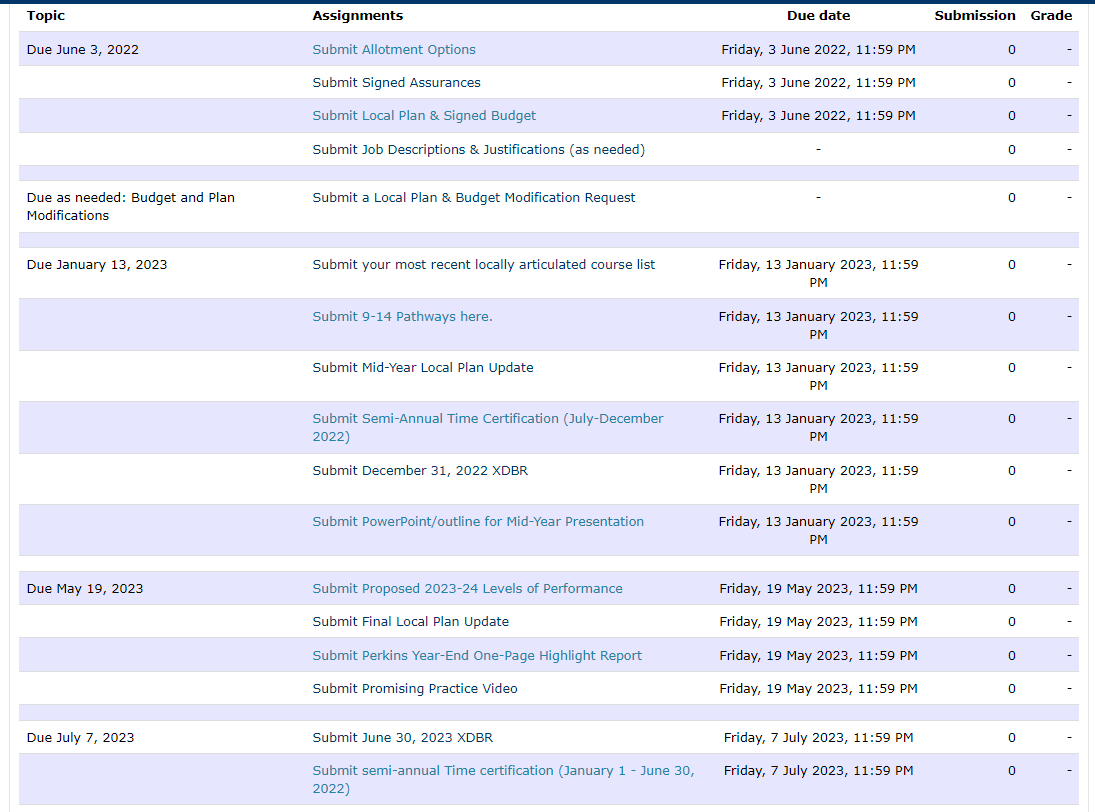 If no due date, typically will be as needed
Any Questions?
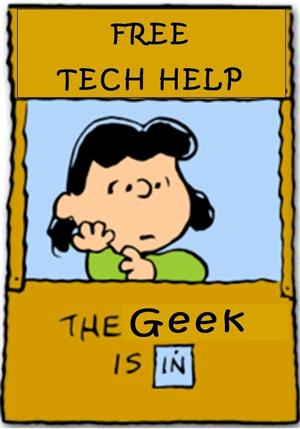 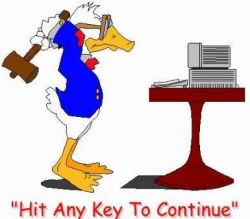 Before you hit any key to continue, remember…
We are here to help!
Technical assistance is available
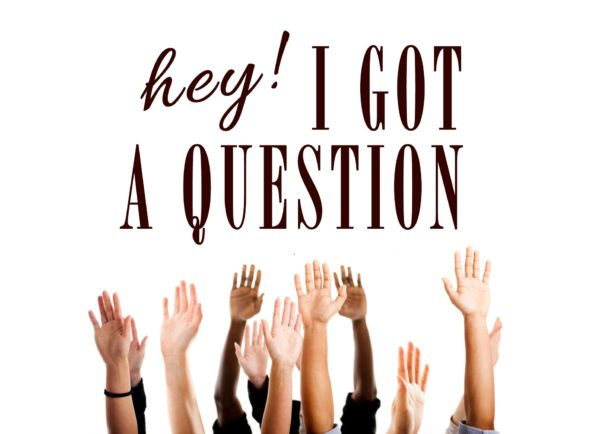 We are here to help! 

Team Perkins is available by phone, email, TEAMS, or in-person